CMS masterclass update
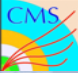 New developments planned for IMC 2019
Move Higgs events out of WZH  WZ measurement
New measurement 
Use ~102 events with 4 leptons
Make mass plot <90 GeV to >180 GeV
Supplement to WZ?
Use Jupyter notebook?
Old measurement
Mostly stable
Still need to add D-Y
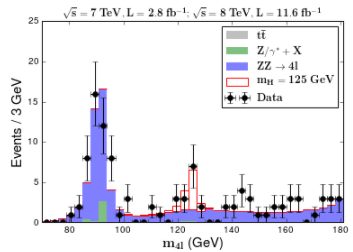 18.04.2018
IMC-SG, 15th IPPOG Meeting, Pisa
1